Karapınar İbrahim Gündüz Anadolu Lisesi Brifing Dosyası
Karapınar İbrahim Gündüz Anadolu Lisesi
Sayfa 1 / 44
Karapınar İbrahim Gündüz Anadolu Lisesi Brifing Dosyası
Karapınar İbrahim Gündüz Anadolu Lisesi
Sayfa 2 / 42
Karapınar İbrahim Gündüz Anadolu Lisesi Brifing Dosyası
GENEL BİLGİLER
Karapınar İbrahim Gündüz Anadolu Lisesi
Sayfa 3 / 42
Karapınar İbrahim Gündüz Anadolu Lisesi Brifing Dosyası
Karapınar İbrahim Gündüz Anadolu Lisesi
Sayfa 4 / 42
Karapınar İbrahim Gündüz Anadolu Lisesi Brifing Dosyası
Karapınar İbrahim Gündüz Anadolu Lisesi
Sayfa 5 / 42
Karapınar İbrahim Gündüz Anadolu Lisesi Brifing Dosyası
Karapınar İbrahim Gündüz Anadolu Lisesi
Sayfa 6 / 42
Karapınar İbrahim Gündüz Anadolu Lisesi Brifing Dosyası
PERSONEL NORM DURUMU
Karapınar İbrahim Gündüz Anadolu Lisesi
Sayfa 7 / 42
Mart-2021
Karapınar İbrahim Gündüz Anadolu Lisesi Brifing Dosyası
ÖĞRETMEN NORM DURUMU
Karapınar İbrahim Gündüz Anadolu Lisesi
Sayfa 8 / 42
Mart-2021
Karapınar İbrahim Gündüz Anadolu Lisesi Brifing Dosyası
a) Okulun Tarihçesi

Okulumuz, 1994-1995 Eğitim ve öğretim yılında İlçemiz 100. Yıl İlköğretim Okulu’nda KARAPINAR  ANADOLU LİSESİ adıyla eğitim ve öğretime başlamıştır.

1996 Yılında 100. Yıl İlköğretim Okulu’nun fiziki kapasitesinin yetersizliği nedeniyle, Okulumuz Fevzi  Paşa İlköğretim Okulu binasına taşınmıştır.

Okulun ismi, 2001-2002 Eğitim ve Öğretim Yılında KARAPINAR İBRAHİM GÜNDÜZ ANADOLU  LİSESİ olarak değiştirilmiştir. Öğrencilerimiz ilk defa 2000-2001 Eğitim ve Öğretim Yılında üniversite  sınavlarına katılmıştır.

2001 yılında itibaren Yunus Emre Mahallesi’ndeki binasında eğitim ve öğretim faaliyetlerine devam  etmektedir.

Okulumuz sahip olduğu fiziki ve teknolojik imkanlar, insan kaynakları potansiyeli ve yerel çevre  fırsatlarıyla ile 2001 yılından beri 1600’e yakın mezunuyla Karapınar’ın parlayan yıldızı olmaya devam  etmektedir.
Karapınar İbrahim Gündüz Anadolu Lisesi
Sayfa 9 / 42
Mart-2021
Karapınar İbrahim Gündüz Anadolu Lisesi Brifing Dosyası
2020 Yılı Mayıs ayında Milli Eğitim Bakanlığı tarafından “Özel Program ve Proje Uygulayan Eğitim Kurumu” olarak sınavla öğrenci alan eğitim kurumu olmuştur. 

2020-2021 Eğitim Öğretim yılında 9. sınıfa 
                  en yüksek %3 dilimle 429
                  en düşük %21 dilimle 342 puanla 136 öğrenci

2021-2022 Eğitim Öğretim yılında 9. sınıfa 
                  en yüksek % 1,77 dilimle 438
                  en düşük % 20,46 dilimle 319 puanla 90 öğrenci

2022-2023 Eğitim Öğretim yılında 9. sınıfa 
                    en yüksek % 2 dilimle   456
                    en düşük  %18  dilimle 357 puanla 90 öğrenci



Karapınar İbrahim Gündüz Anadolu Lisesi bugün 17 şubede 459 öğrenci, 3 yönetici, 30 öğretmen, 2 yardımcı hizmetler personeli ile eğitim-öğretimi sürdürmektedir.
Karapınar İbrahim Gündüz Anadolu Lisesi
Sayfa 10 / 42
Karapınar İbrahim Gündüz Anadolu Lisesi Brifing Dosyası
YILLARA GÖRE ÖĞRENCİ SEÇME SINAVI İSTATİSTİKLERİ
Karapınar İbrahim Gündüz Anadolu Lisesi
Sayfa 11 / 42
Karapınar İbrahim Gündüz Anadolu Lisesi Brifing Dosyası
Ulusal ve Uluslararası Başarıları

Karapınar İbrahim Gündüz Anadolu Lisesinin, Avrupa Birliği Bakanlığı, Avrupa Birliği Eğitim ve  Gençlik Programları Başkanlığı tarafından 3 (üç) Erasmus+ projesi 138.000 Euro hibe alamaya hak  kazanmıştır. Bu projelerden 2 (iki)’si 2016-2017 Eğitim-Öğretim Yılında tamamlanmış, 1(bir)’i ise 31/08/2019 tarihinde tamamlanmıştır.

“Better Environment in Better Future”( Daha İyi Çevre Daha İyi Gelecek) isimli İtaya, Polonya,  Portekiz, İspanya, Litvanya, Letonya, Slovakya ve Bulgaristan’ı kapsayan Okullar Arası Stratejik Ortaklıklar
(Sözleşme No: 2015-1-TR01-KA219-0221118-
2.“Effective Use of Technology in Teaching” (Eğitimde Teknolojinin Etkin Kullanımı) isimli Okul
Projesi
Eğitimi Personel Hareketliliği Projesi (Sözleşme No:2015-TR01-KA101-020381
3.“Your Rights Are My Rights For An Inclusive Education” (Kapsamlı Bir Eğitim İçin Senin Hakların  Benim Haklarım.) isimli İspanya, İtalya’yı kapsayan Stratejik Ortaklık (Sözleşme No: 2017-1-ES01-KA219-  038708-4
Bu projeler kapsamında okulumuzdan 35 öğrenci ve 22 öğretmen yurt dışı tecrübesi edinmiştir.
Katılımcılar, ülkeler arasında öğrenme- öğretme faaliyetleri kapsamında ziyaretlerde bulunarak çalışmalarını  paylaşarak yeni fikirler üreten, atölye çalışmalarına katılmışlardır.

Konya Büyükşehir Belediyesi ve İl Milli Eğitim Müdürlüğünün ortaklaşa yürüttüğü Medeniyet Okulu  Projesi kapsamında ‘’Haydi Konuş Bakalım’’ münazara yarışmasında 2016 ve 2017 yıllarında okulumuz  münazara ekibi üst üste 2 defa İl şampiyonu olmuştur.
Karapınar İbrahim Gündüz Anadolu Lisesi
Sayfa 12 / 42
Karapınar İbrahim Gündüz Anadolu Lisesi Brifing Dosyası
Milli Eğitim Bakanlığı ve AB Bakanlığının ortaklaşa yürüttüğü proje kapsamında 2016 yılında “AB´yi  Öğreniyorum” Bilgi Yarışmasına okulumuz ilçemizi temsilen katıldı. Konya´da yapılan il finalinde İl  şampiyonu olan okulumuz Konya birincisi olarak ilimizi Ankara´da yapılacak olan Türkiye finalinde başarılı  bir şekilde temsil etmiştir.


2017-2018 eğitim öğretim yılı okul sporları Halter Türkiye şampiyonası Amasya İlinde yapıldı. Türkiye  Halter Şampiyonasında Karapınar İbrahim Gündüz Anadolu Lisesi öğrencisi Saniye Sağıroğlu Türkiye 4.sü  olmayı başardı.


 2018-2019 Eğitim Öğretim Yılı Gençlik ve Spor Bakanlığı Gençlik Projeleri Destek Programı kapsamında okulumuz tarafından hazırlanan:
   1. ‘’Hayata Bu Pencereden Bakmaya Varım’’ Proje No:18087 
   2. ‘’KİGAL Okuyan ve Yazan Genç Yazarlar’’ Proje No. 21758
   adlı projelerimiz Gençlik ve Spor Bakanlığı tarafından desteklenmesi uygun görülmüş ve projeler kapsamında birçok etkinlik yapılmış ve yapılmaya devam edilmektedir.
   3. “Gelecek, Geçmişle Şekillenecek!” adlı Gençlik Spor Bakanlığı Destek Projesi 2020 yılında kabul edilmiş olup pandemi nedeniyle durdurulmuş olup ileri bir tarihe ertelenmiştir.


2017-2018 eğitim öğretim yılında 4006 TÜBİTAK Bilim Fuarı projesi okulumuzda  gerçekleştirilmiştir.
Karapınar İbrahim Gündüz Anadolu Lisesi
Sayfa 13 / 42
Karapınar İbrahim Gündüz Anadolu Lisesi Brifing Dosyası
2019 yılında okulumuz Milli Eğitim ve Sağlık Bakanlığı tarafından ortaklaşa yürütülen “Sağlıklı Okul, Temiz Okul Kampanyası” ve “Beyaz Bayrak Projesi” kapsamında sağlık ve temizliğin sembolü Beyaz Bayrak ile ödüllendirilmiştir.

Okulumuz 30.11.2020 tarihinde yapılan denetimler sonucu “Okulum Temiz Belgesi” almıştır.

Okul öğrencilerimiz Danışman öğretmenleri ile 2021 Mart ayında TÜBİTAK-2204 A  Araştırma Projelerine 12 Proje ile başvuru yapmıştır. Yapılan ön eleme sonrası Konya Bölge Yarışmasına 2 Proje ile katılım göstermiş olup süreç devam etmektedir.
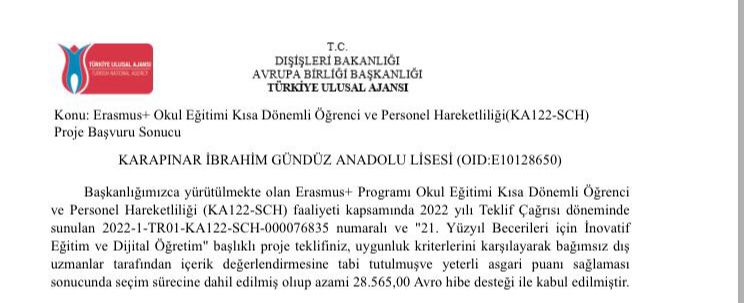 Karapınar İbrahim Gündüz Anadolu Lisesi
Sayfa 14 / 42
Karapınar İbrahim Gündüz Anadolu Lisesi Brifing Dosyası
Fiziki İmkanlar
Karapınar İbrahim Gündüz Anadolu Lisesi
Sayfa 15 / 42
Karapınar İbrahim Gündüz Anadolu Lisesi Brifing Dosyası
Binanın Özellikleri
Binamız betonarme karkas olarak inşa edilmiştir. Binamız 792 metrekare bir alanda zemin kat üzerine 3  (üç) katlıdır. Kömürlü Kalorifer sistemiyle ısıtılmakta olup elektrik ile aydınlatılmaktadır.

Derslikler
Okulumuzda şu anda 16 adet derslik mevcuttur. Fatih Projesi kapsamında dersliklerimizin tümüne,  laboratuar ve öğretmenler odası dahil toplam 22 etkileşimli tahta kurulumu yapılmıştır. Fiber İnternet  bağlantısı mevcuttur.

Kütüphane Durumu
Okulumuzda 886 adet kayıtlı kitaba sahip bir kütüphanemiz bulunmakta olup ihtiyacı karşılamaktadır.  Kütüphanemizde Milli Eğitim Bakanlığı tarafından ortaöğretim için tavsiye edilen 100 Temel Eser mevcuttur.  Öğrencilerimizin kütüphanemize ilgisi oldukça yüksek olup; kitap ve kütüphane işleri Kütüphanecilik
Kulübümüz tarafından yürütülmektedir.
Her yıl yeni çıkan kitaplar kütüphanemize kazandırılmaya çalışılmaktadır.
Laboratuar Durumu
Okulumuzda şu anda 2 ( iki ) adet laboratuarımız mevcuttur. Laboratuarlarımızın tamamına Fatih  Projesi kapsamında akıllı tahta kurulumu yapılmıştır.
Karapınar İbrahim Gündüz Anadolu Lisesi
Sayfa 16 / 42
Karapınar İbrahim Gündüz Anadolu Lisesi Brifing Dosyası
Depo ve Arşiv Durumu
Okulumuzda bir (1) adet arşiv odası, 2 (iki) adet depo mevcuttur.

Spor Salonu Durumu
Öğrencilerimizin ders dışı zamanlarında basketbol, voleybol ve masa tenisi oynayabilecekleri, ayrıca  olumsuz hava koşullarında Beden Eğitimi derslerini yapmak için bağımsız bir spor salonumuz yoktur. Okul  bahçesinde Voleybol ve Basketbol için saha mevcuttur.

İdare Odaları
Okulumuzda bir müdür odası, bir müdür yardımcısı odası, memur odası ve bir öğretmenler odası  bulunmaktadır.
İdari odalarımızın tamamında kesintisiz internet bağlantılı bilgisayarlar ve başta lazer yazıcılar olmak
üzere çevre birimleri mevcut olup donatım yönünden standartlara uygun seviyededir.

Rehberlik Servisi
Okulumuzda öğrenci ve velilere rehberlik ve psikolojik danışmanlık hizmetlerinin verildiği Rehberlik  Servisi mevcuttur.

Diğer Sosyal Faaliyetler İçin Ayrılmış Olan Yerler
Okulumuzda bir adet çok amaçlı salonumuz mevcut olmakla birlikte konferans, seminer, toplantı, tiyatro,  yarışma vb. sosyal-kültürel faaliyetleri gerçekleştirmeye uygun donanıma (sahne, koltuk, ses sistemi) sahip  hale getirilmiştir.
Karapınar İbrahim Gündüz Anadolu Lisesi
Sayfa 17 / 42
Karapınar İbrahim Gündüz Anadolu Lisesi Brifing Dosyası
10)Bahçenin Alanı
Okulumuz 8128 metrekarelik bir bahçeyi kullanmaktadır. Bahçemizin dış ihata duvarı bulunması ve  arka bahçe kapısının bulunduğu kısım park için uygun hale getirilmiş, tel örgü ile çevrilerek kontrol ve  güvenliği sağlanmıştır. Ana giriş kapısında özel güvenlik görevlisi bulunmaktadır.
Okulun bahçesinde yeşil alan için ayrılan kısımda çimlendirme ve ağaçlandırma çalışması yapılmıştır.
Dört adet Kamelya ve 18 adet bank ile öğrencilerimizin oturup dinlenebileceği alanlar oluşturulmuştur.
Okulun Güvenliği
Okulumuz 24 saat gece görüşlü renkli iç ve dış cephe kameralı güvenlik sistemiyle (16 Adet)  korunmaktadır. Ön bahçe kapısına güvenlik noktası ve kapıda özel güvenlik görevlisi mevcuttur.
Okulun çevresinde internet ve oyun salonları ve kafelerin bulunmaması güvenlik açısından en büyük  şansımızı oluşturmaktadır.


Teknolojik Alt Yapı:

Okulumuzda Fatih Projesi mevcuttur. Tüm idari birimlerde ve öğretmenler odası, kütüphane, rehberlik  servisi gibi bölümlerde bilgisayar, yazıcı ve internet erişimi bulunmaktadır.
Okulumuzda 2 adet çok fonksiyonlu fotokopi makinesi, 1 dökuman kamera ve baskı makinemiz
bulunmaktadır.
Okulumuzun içinde ve dışında kablosuz ses yayın sistemi bulunmaktadır.
Karapınar İbrahim Gündüz Anadolu Lisesi
Sayfa 18 / 42
Karapınar İbrahim Gündüz Anadolu Lisesi Brifing Dosyası
13)Tesisleşme Durumu
14)Kantin Durumu:
Okulumuzun; öğrencilerimizin yeterli, dengeli ve sağlıklı beslenmeleri hijyenik bir kantini  bulunmaktadır. Okulumuz Bodrum Katının büyük bölümü yemek salonu ve kantin olarak ayrılmıştır.  Kantinimiz özel bir şahıs tarafından işletilmekte olup Kantin Denetleme Kurulumuz tarafından aylık olarak  denetlenmektedir.
Karapınar İbrahim Gündüz Anadolu Lisesi
Sayfa 19 / 40
Karapınar İbrahim Gündüz Anadolu Lisesi Brifing Dosyası
OKULUN PERSONEL DURUMU
a)Yönetici ve Öğretmen Sayısı
Karapınar İbrahim Gündüz Anadolu Lisesi
Sayfa 20 / 42
Karapınar İbrahim Gündüz Anadolu Lisesi Brifing Dosyası
b)Diğer Personel Durumu
Karapınar İbrahim Gündüz Anadolu Lisesi
Sayfa 21 / 42
Karapınar İbrahim Gündüz Anadolu Lisesi Brifing Dosyası
c)Kurum Kültürü
Okulumuzda, eğitimin evrenselliği ilkesi ve “tüm öğrenciler öğrenebilir ve tüm öğretmenler  öğretebilir” anlayışı üzerine, akademik bilgiye dayalı bir kurum kültürü oluşturulmaya çalışılmaktadır.  Bunun bir gereği olarak her türlü öneri, bilgi ve uygulamalar mevzuatına veya akademik bilgi ve kültüre  dayandırılmaya çalışılmaktadır.

Okulumuz personeli arasında saygı ve empatiye dayalı bir iletişim ve üst düzeyde paylaşım ve  yardımlaşma vardır. Bu çerçevede zümre içinde ve zümreler arası işbirliği yapılmaktadır. Toplantılarda  mevzuat tekrarından daha çok personeli güçlendirmeye dönük bilgi alış-verişine ağırlık verilmektedir.

Okulumuzun temel değeri öğrencidir. Okulumuzun tüm çalışanları değerli ve önemli olmakla  birlikte, üretkenlik sağlamada öne çıkanlar daha önemli kabul edilmektedir. Çünkü eğitime üretkenlikle  katkı sağlama, okulumuzda öne çıkma konusunda herkes için geçerli tek bir kulvardır.

Acil konular dışında tüm kararlar öğretmen kurulunda ya da diğer kurul, ekip ve komisyonlarda  alınmaktadır. Kişisel karar ve uygulamalar okulumuzun benimsemediği yönetim anlayışı olarak  görülmektedir.

Okulumuzda çalışanlar arasında iletişimi ve ilişkileri güçlendirmeye dönük olarak özel günlerde  hediyeler alınmakta, hep birlikte yemek yenilmektedir. Bugün için okulumuzun köklü geleneği olarak  üniversite gezisi, yılsonu pikniği, yılsonu tiyatro gösterisi, şiir dinletisi ve kaynaşma kahvaltısı  görünmektedir.
Karapınar İbrahim Gündüz Anadolu Lisesi
Sayfa 22 / 42
Karapınar İbrahim Gündüz Anadolu Lisesi Brifing Dosyası
Bilginin güç olduğuna inanılmakla birlikte bugün artık gücün tek başına kuru bilgide değil, güçlü  bir iletişimde olduğunun farkına varılmıştır. Bu bakımdan etkili iletişim ve şeffaflık adına kurul  toplantılarının bazı bölümlerine, öğrenci ve velilerin de gözlemci olarak katılması sağlanmaktadır.


Okulumuz sosyal faaliyetler açısından Karapınar’daki liselerden son derece ileridedir. Okulumuzda  her yıl şiir, tiyatro, dergi çalışmaları; halk oyunları; futbol, voleybol, masa tenisi karşılaşmaları gibi sosyal  faaliyetler yapılmaktadır. Okulumuz sportif faaliyetler sonucu birçok ödül almıştır. Bu da okulumuzun  Karapınar’daki saygınlığını artırmıştır.


Öğrencilerimize iyi bir insan, iyi bir vatandaş olma temel hedef olarak kazandırılmaya  çalışılmaktadır.


Öğretmen, öğrenci, veli ve tüm çalışanlar olarak hepimiz KİGAL AİLESİ’yiz.
Karapınar İbrahim Gündüz Anadolu Lisesi
Sayfa 23 / 42
Karapınar İbrahim Gündüz Anadolu Lisesi Brifing Dosyası
MİSYONUMUZ
Biz;
Bilimsel eğitim yöntemlerini kullanarak Milli kültürünü özümseyen, değişime açık,  mutlu, başarılı, ülkesine ve insanlığa bağlılık duygusu gelişmiş gençler ve kendine  yetebilen bireyler yetiştirmek için varız. KİGAL AİLESİ olarak bu ilkeden hareketle  onları hem milli hem de çağdaş değerlerle donatılmış, özgüveni gelişmiş, sosyal  kişilikli ve başarılı bireyler olarak hayata hazırlamak için varız.
Karapınar İbrahim Gündüz Anadolu Lisesi
Sayfa 24 / 42
Karapınar İbrahim Gündüz Anadolu Lisesi Brifing Dosyası
VİZYONUMUZ
Karapınar	İbrahim	Gündüz	Anadolu  demokrat,	katılımcı,		paylaşımcı,	duyarlı
Lisesi’ni,	tüm	paydaşlarının	katılımıyla
gençler	yetiştiren,	sosyal	ve	kültürel
etkinliklerle adından söz ettiren, en iyi eğitimi vererek ülkemizin seçkin  üniversitelerine her yıl artan sayıyla öğrenci yerleştiren güçlü bir eğitim kurumu haline  getirmektir.
Karapınar İbrahim Gündüz Anadolu Lisesi
Sayfa 25 / 42
Karapınar İbrahim Gündüz Anadolu Lisesi Brifing Dosyası
OKULUN ÖĞRENCİ DURUMU
1) Disiplin Durumu
Karapınar İbrahim Gündüz Anadolu Lisesi
Sayfa 26 / 42
Karapınar İbrahim Gündüz Anadolu Lisesi Brifing Dosyası
2) Ödül Durumu
Karapınar İbrahim Gündüz Anadolu Lisesi
Sayfa 27 / 42
Karapınar İbrahim Gündüz Anadolu Lisesi Brifing Dosyası
OKULUN SORUNLARI
Okul Binası İle İlgili Sorunlar
Engelli bireylerin üst katlara ulaşımı için asansör sistemine ihtiyaç duyulmaktadır.

Öğretmen veya Yönetici Eksikliği-Fazlalığı:
c)Diğer Personelin Sayısı İle İlgili Sorunlar:
Büro işlerini yapmak üzere Veri Hazırlama Kontrol İşletmeni/Memur ihtiyacı
Karapınar İbrahim Gündüz Anadolu Lisesi
Sayfa 28 / 42
Karapınar İbrahim Gündüz Anadolu Lisesi Brifing Dosyası
d)Öğrenci Devam-Devamsızlığı İle İlgili Sorunlar:

Bu hususta büyük bir sorun yaşanmamakla beraber devamsızlığı yasal süreleri aşan  öğrencilerin velilerine devamsızlık mektubu yazılarak veliler durumdan haberdar edilip okula  davet edilmektedirler. Ayrıca öğrencilerin özürsüz devamsızlıkları SMS sistemiyle veli cep  telefonlarına günübirlik olarak iletilmektedir.
Devamsızlıktan sınıf tekrarı durumuna düşen iki öğrencimiz bulunmaktadır.
Bakanlığımız tarafından hayata geçirilen E-Okul Veli Bilgilendire Sistemi SMS Servisi  konusunda velilerimiz bilgilendirilmektedir.
Fiziki Sorunlar:
Spor Salonu ihtiyacı
Sentetik Saha
Engelli bireylerin üst katlara ulaşımı için asansör sistemi ihtiyacı
Karapınar İbrahim Gündüz Anadolu Lisesi
Sayfa 29 / 42
Karapınar İbrahim Gündüz Anadolu Lisesi Brifing Dosyası
KİGAL GENÇ YAZARLAR
Karapınar İbrahim Gündüz Anadolu Lisesi
Sayfa 30 / 42
Karapınar İbrahim Gündüz Anadolu Lisesi Brifing Dosyası
ÖĞRETMENLERİMİZ
Karapınar İbrahim Gündüz Anadolu Lisesi
Sayfa 31 / 42
Karapınar İbrahim Gündüz Anadolu Lisesi Brifing Dosyası
Öğretmen Defter Uygulaması 
(Tek öğretmen tarafından)
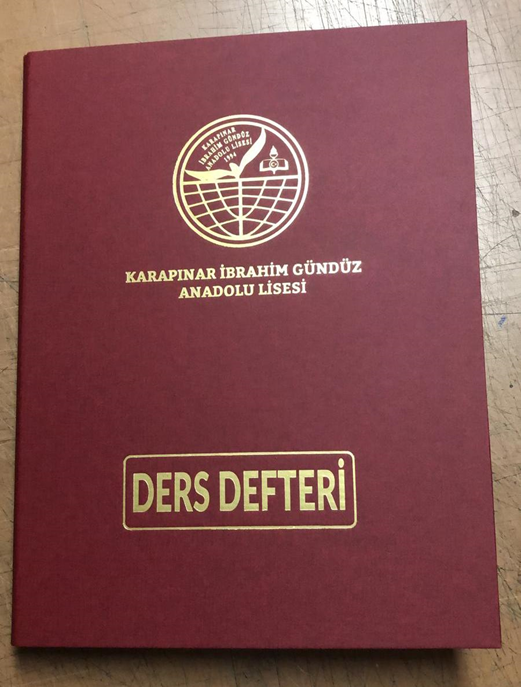 Karapınar İbrahim Gündüz Anadolu Lisesi
Sayfa 32 / 42
Karapınar İbrahim Gündüz Anadolu Lisesi Brifing Dosyası
Dijital Yoklama ve anlık mobil bildirim 

(Ders esnasında alınan yoklama anlık olarak velinin telefonuna bildirim olarak gidecek. Ücretsiz mobil Bildirim)
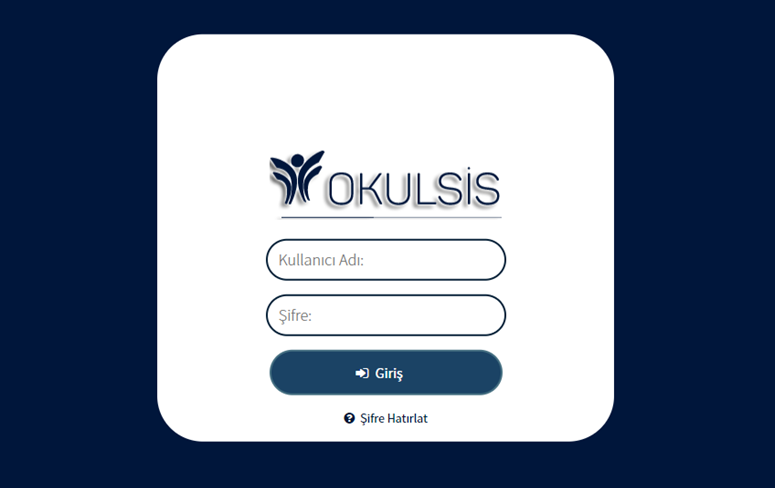 Karapınar İbrahim Gündüz Anadolu Lisesi
Sayfa 33 / 42
Karapınar İbrahim Gündüz Anadolu Lisesi Brifing Dosyası
Karapınar İbrahim Gündüz Anadolu Lisesi
Sayfa 34 / 42
Karapınar İbrahim Gündüz Anadolu Lisesi Brifing Dosyası
MÜNAZARA EKİBİMİZ
Karapınar İbrahim Gündüz Anadolu Lisesi
Sayfa 35 / 42
Karapınar İbrahim Gündüz Anadolu Lisesi Brifing Dosyası
“HAYATA BU PENCEREDEN BAKMAYA VARIM” PROJEMİZDEN
Karapınar İbrahim Gündüz Anadolu Lisesi
Sayfa 36 / 42
Karapınar İbrahim Gündüz Anadolu Lisesi Brifing Dosyası
“HAYATA BU PENCEREDEN BAKMAYA VARIM” PROJEMİZDEN
Karapınar İbrahim Gündüz Anadolu Lisesi
Sayfa 37 / 42
Karapınar İbrahim Gündüz Anadolu Lisesi Brifing Dosyası
‘’KİGAL Okuyan ve Yazan Genç Yazarlar’’ ADANA TÜYAP FUARI
Karapınar İbrahim Gündüz Anadolu Lisesi
Sayfa 38 / 42
Karapınar İbrahim Gündüz Anadolu Lisesi Brifing Dosyası
AB ERASMUS+ PROJESİNDEN
Karapınar İbrahim Gündüz Anadolu Lisesi
Sayfa 39 / 42
Karapınar İbrahim Gündüz Anadolu Lisesi Brifing Dosyası
OKULUMUZDAN KARELER
Karapınar İbrahim Gündüz Anadolu Lisesi
Sayfa 40 / 40
Karapınar İbrahim Gündüz Anadolu Lisesi Brifing Dosyası
Karapınar İbrahim Gündüz Anadolu Lisesi
Sayfa 41 / 42
Karapınar İbrahim Gündüz Anadolu Lisesi Brifing Dosyası
Karapınar İbrahim Gündüz Anadolu Lisesi
Sayfa 42 / 42
Karapınar İbrahim Gündüz Anadolu Lisesi Brifing Dosyası
Karapınar İbrahim Gündüz Anadolu Lisesi
Sayfa 43 / 42
Karapınar İbrahim Gündüz Anadolu Lisesi Brifing Dosyası
Karapınar İbrahim Gündüz Anadolu Lisesi
Sayfa 44 / 42